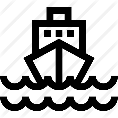 Y5: Unit 3: Journeys - What makes people go on a journey?
Unit 2: Roman Britain
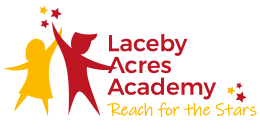 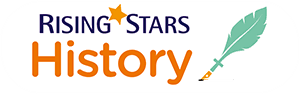 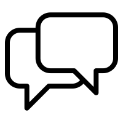 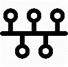 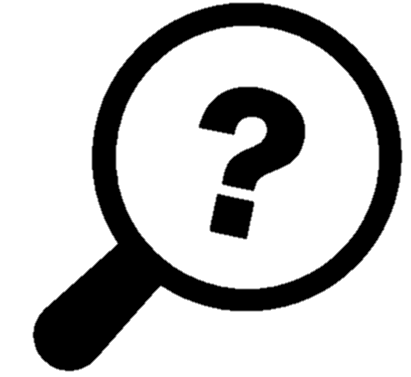 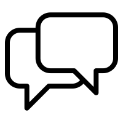 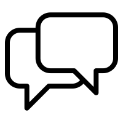 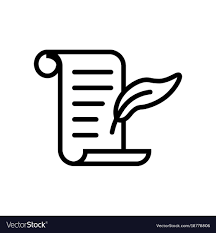 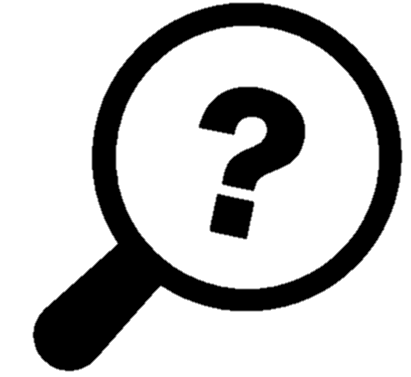 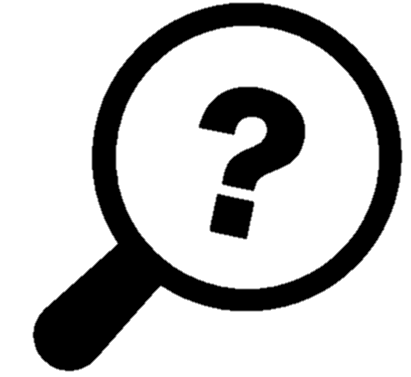 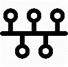 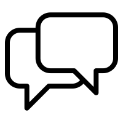 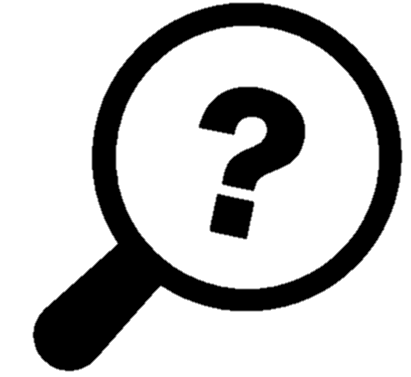 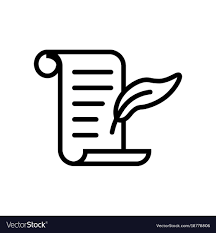 Big Finish – What makes refugees go on a difficult journey?